Unit 3 – Section 5 “Evaluate and Graph Polynomial Functions”
Objectives

To analyze the factored form of a polynomial.
Write a polynomial function from its zeros.
Analyze standard form of a polynomial
Even Degree Function vs. Odd Degree Functions
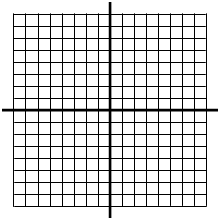 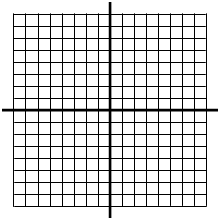 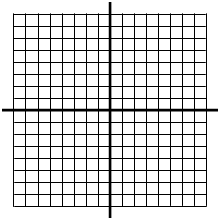 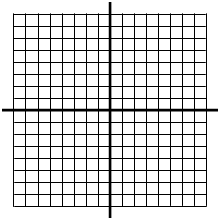 End Behavior
End behavior: Describes the left and right sides of the polynomial. 

To determine end behavior:
What is the degree of the polynomial?
	(even, then U)
	(odd, then S)

Is the leading coefficient positive or negative?
(+, U/S)
(-, upside down U/backwards S)
Finding the Multiplicity of a Zero
Graphing Polynomial Functions
Steps:
Determine the degree of the polynomial.
If it’s even, it’s U shaped
If it’s odd, it’s S shaped
From Factored Form, count the # of x’s, (including the multiplicity)

Determine the leading coefficient.
If it’s positive it is either shaped as a U or an S.
If it’s negative, it is either shaped as a upside/down-U or backwards S.

Determine the zeros and their multiplicity
	Multiplicity of 1 = cross
	Multiplicity of even numbers = bounce
	Multiplicity of odd numbers >1 = wiggle

Graph the x-intercepts and draw shape. (Do not worry about the maximum and minimum values).
Closing Questions
Homework Assignments
Announcements